Nov 2020
RU Allocation Subfield Design for EHT Trigger Frame Follow up
Date: 2020-11-11
Authors:
Slide 1
Myeongjin Kim, Samsung
Nov 2020
Introduction
11be task group has approved that 11be shall allow the following PHY features [1].
320 MHz PPDU 
802.11be shall allow more than one RUs to be assigned to a single STA.

Design aspects regarding Trigger frame to support these above features have been discussed in several contributions [2][3]. 

In [4], we proposed the 9-bit RU Allocation subfield for EHT Trigger frame so that RU allocation signaling for Trigger based UL MU transmissions can cover the supported bandwidths and MRU combinations.
Slide 2
Myeongjin Kim, Samsung
Nov 2020
Introduction (Cont’d)
In [5], 9-bit RU Allocation subfield considering 11ax backward compatibility for EHT Trigger frame was proposed.
For all cases excepting 2×RU996+RU484, MRU index can be indicated by MSB, second MSB, and remaining 7 bits. In case of 2×RU996+RU484, MSB and second MSB provide the location of punctured RU484 while the remaining 7 bits indicate whether lower 240MHz or upper 240MHz.  
So, the mapping rule for MRU of 2×RU996+RU484 is not consistent with the mapping rules for the others. 

Therefore, in this contribution, we address modified 9-bit RU Allocation subfield for Trigger frame by changing the mapping rule only for MRU of 2×RU996+RU484 from RU Allocation subfield table in [5].
Slide 3
Myeongjin Kim, Samsung
Nov 2020
EHT Trigger Frame Format
In 11ax, a Trigger frame allocates resources for and solicits one or more HE TB PPDU transmissions. The Trigger frame also carries other information required by the responding STA to send an HE TB PPDU. 
Trigger frame format in 11ax



EHT Trigger frame can be designed by modifying an existing HE Trigger frame in order to allocate RU or MRU to STAs for UL MU transmissions in EHT.
E.g., UL BW in Common Info is expanded to support BW of 320MHz. (2 bits => 3 bits)



E.g., RU Allocation subfield in User Info field is expanded to indicate MRU assignment.



We focus on RU Allocation subfield design to enable trigger based UL MU in 11be to support BW of 320MHz and MRU aggregation.
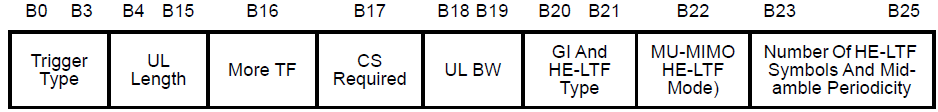 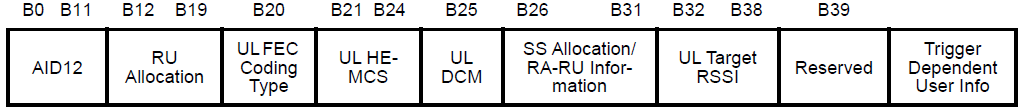 Slide 4
Myeongjin Kim, Samsung
Nov 2020
Structure of RU Allocation subfield for Each STA
Existing 8-bit RU Allocation subfield in User info field in Trigger frame does not allow indicating BW of 320MHz and multiple RU or MRU allocation information.

To support the larger bandwidths and MRU combinations, we can consider the extended 9-bit RU allocation subfield.



2 bits of [X1 X0]: Used to indicate the location of channel that RU allocation applies
7 bits of [X8 - X2]: Used to indicate RU or MRU assignment
RU Allocation subfield for EHT
X8     X7      X6     X5      X4      X3      X2    X1    X0
Slide 5
Myeongjin Kim, Samsung
Nov 2020
RU Allocation Subfield for 320 MHz BW
In 11ax, one bit (B0) in the RU Allocation subfield in Trigger frame is used to indicate the Primary 80MHz or Secondary 80MHz channel.
To cover the supported bandwidth of 320 MHz in EHT, it is preferred to use two bits, [X1 X0], to indicate the location of channel that RU or MRU allocation applies as follows.






Example
Slide 6
Myeongjin Kim, Samsung
Nov 2020
26-tone RU Indices in Both DL and UL for 11be
In 802.11be D0.1, indices of RU1 to RU36 for 26-tone RUs are defined in an 80MHz EHT PPDU. This is not consistent with 11ax.
In [5], they proposed to define the 26-tone RU indices in UL for an 80MHz EHT PPDU as follows for the consistency with 11ax, 









RU1-RU18 for lower 40MHz and RU20-RU37 in upper 40MHz 
There is the index of RU19 for 26-tone DC RU (RU19 is the DC RU in HE OFDMA 80MHz). But it does not exist in 11be.
For the consistency in DL and UL, we propose to apply this modified 26-tone RU indices in both DL and UL.
RU36
11be D0.1
RU19
RU18
RU1
Proposed 26-tone RU Indices for 11be
RU37
RU19
RU20
RU18
RU1
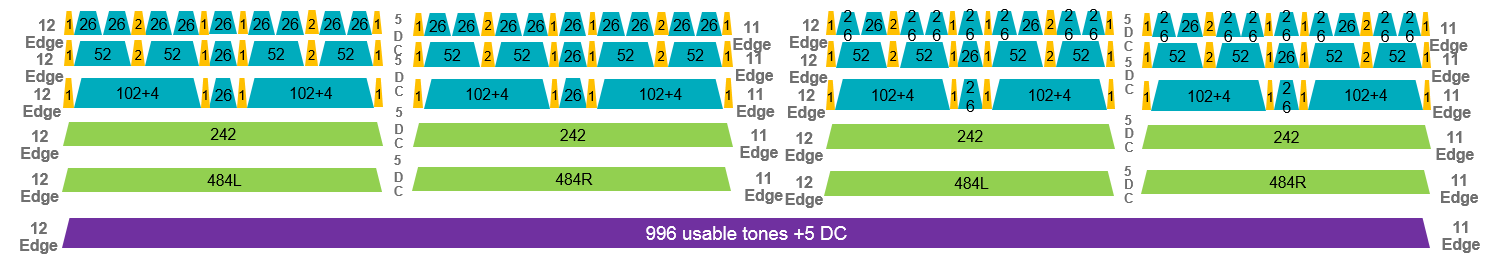 Slide 7
Myeongjin Kim, Samsung
Nov 2020
26-tone RU Indices in Both DL and UL for 11be (Cont’d)
We propose to use the following modified 26-tone RU indices for an 80MHz, 160MHz, and 320HMz EHT PPDU in both DL and UL. 
26-tone RU indices for an 80MHz EHT PPDU in both DL and UL 







RU1-RU18 for lower 40MHz and RU20-RU37 in upper 40MHz 
There is the index of RU19 for 26-tone DC RU. But it does not exist in 11be.
26-tone RU indices in both DL and UL for a 160MHz and 320HMz EHT PPDU are defined based on 26-tone RU indices for an 80MHz EHT PPDU above in both DL and UL. (Please, refer to the Word document for the detailed 26-tone RU indices in both DL and UL for a 160MHz and 320HMz EHT PPDU)
Slide 8
Myeongjin Kim, Samsung
Nov 2020
Indication for Multiple RU Allocation Info
Considering the number of entries needed for MRU combinations, it is possible to indicate the allocated MRU aggregation to STAs with the reserved entries of RU Allocation subfield table for the Trigger frame in 11ax .

First, we define indices for MRU combinations based on data and pilot subcarrier indices for RUs. 

Then, based on the defined indices for MRU combinations, new entries to indicate various combinations for MRU aggregation are added to the conventional RU Allocation subfield in 11ax.

In the followings, the details of RU Allocation subfield design for indication of allocated MRU are described.
Slide 9
Myeongjin Kim, Samsung
Nov 2020
Define Indices for MRUs
Based on Table 27-7 & Table 27-8 in 11ax, the location of MRUs are defined as follows.
Indices for small-size MRUs in an OFDMA 20 MHz EHT PPDU and 



Indices for MRUs are defined based on RU indices in Table 27-7 (Data and pilot subcarrier indices for RUs in a 20 MHz HE PPDU and in a non-OFDMA 20 MHz HE PPDU).
Indices for small-size MRUs in an OFDMA 40 MHz EHT PPDU






Indices for MRUs are defined based on RU indices in Table 27-8 (Data and pilot subcarrier indices for RUs in a 40 MHz HE PPDU and in a non-OFDMA 40 MHz HE PPDU).
Slide 10
Myeongjin Kim, Samsung
Nov 2020
Define Indices for MRUs (Cont’d)
The location of MRUs are defined as follows.
Indices for small-size MRUs in an OFDMA 80 MHz EHT PPDU














Indices for MRUs are defined based on 52-tone RU indices in Table 36.5 (Data and pilot subcarrier indices for RUs in an 80 MHz EHT PPDU (11be D0.1)) and 26-tone RU indices in slide 8 (Proposed 26-tone RU Indices in Both DL and UL for 11be).
Slide 11
Myeongjin Kim, Samsung
Nov 2020
Define Indices for MRUs (Cont’d)
The location of MRUs are defined as follows.
Indices for large-size MRUs in an 80 MHz EHT PPDU and in a non-OFDMA 80 MHz EHT PPDU
Slide 12
Myeongjin Kim, Samsung
Nov 2020
Define Indices for MRUs (Cont’d)
The location of MRUs are defined as follows.
Indices for large-size MRUs in an 160MHz EHT PPDU and in a non-OFDMA 160MHz EHT PPDU
Slide 13
Myeongjin Kim, Samsung
Nov 2020
Define Indices for MRUs (Cont’d)
The location of MRUs are defined as follows.
Indices for large-size MRUs in a 320MHz EHT PPDU and in a non-OFDMA 320MHz EHT PPDU
Slide 14
Myeongjin Kim, Samsung
Nov 2020
RU Allocation Subfield Design for RU, Small-size MRU, and RU484+RU242
Two bits of [X1 X0] are used to indicate the location of channel that RU or small-size MRU or MRU combinations of RU484+RU242  apply. 
[X8-X2] is used to indicate the defined indices for RU or small-size MRU or MRU combinations of RU484+RU242 as follows.
Slide 15
Myeongjin Kim, Samsung
Nov 2020
RU Allocation Subfield Design for RU996+RU484
MRU combinations of RU996+RU484 are allowed within 160MHz channels. So, X1 is not used to indicate the channel.
[X8-X1] is used to indicate the defined indices for MRU combinations of RU996+RU484 by informing the punctured RU484 as follows.
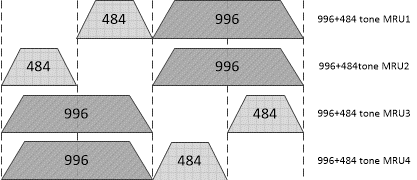 Slide 16
Myeongjin Kim, Samsung
Nov 2020
RU Allocation Subfield Design for RU996+RU484+RU242
MRU combinations of RU996+RU484+RU242 are allowed within 160MHz channels. So, X1 is not used to indicate the channel.
[X8-X1] is used to indicate the defined indices for MRU combinations of RU996+RU484+RU242 by informing the punctured RU242 as follows.
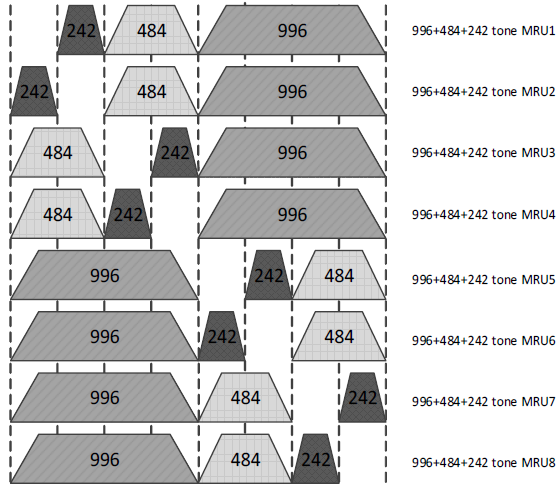 Slide 17
Myeongjin Kim, Samsung
Nov 2020
RU Allocation Subfield Design for 2×RU996+RU484
MRU combinations of 2×RU996+RU484  are allowed within 320MHz channels. So, 2bits of [X1 X0] are not used to indicate the channel.
[X8-X0] is used to indicate the defined indices for MRU combinations of 2×RU996+RU484 by informing the punctured RU996 and RU484 as follows.
X0 is used to indicate of the location of punctured RU996.
[X8-X1] are used to indicate of the punctured RU484 in the certain 3×RU996.
Slide 18
Myeongjin Kim, Samsung
Nov 2020
RU Allocation Subfield Design for 2×RU996+RU484 (Cont’d)
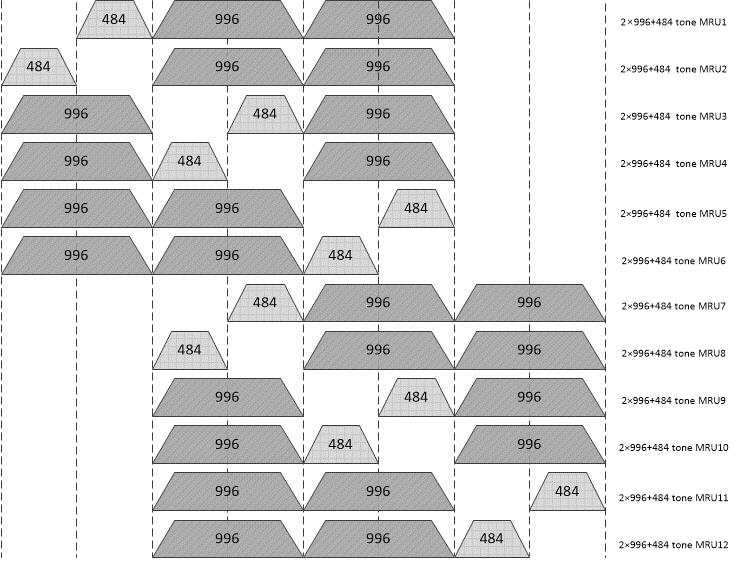 Slide 19
Myeongjin Kim, Samsung
Nov 2020
RU Allocation Subfield Design for 3×RU996
MRU combinations of 3×RU996 are allowed within 320MHz channels. So, 2bits of [X1 X0] are not used to indicate the channel.
[X8-X0] is used to indicate the defined indices for MRU combinations of 3×RU996 by informing the punctured RU996 as follows.
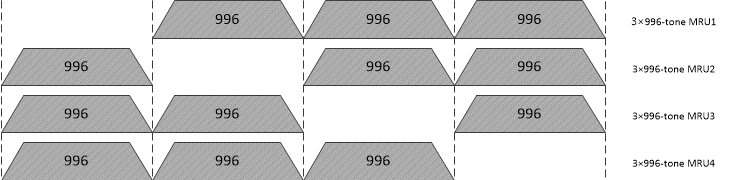 Slide 20
Myeongjin Kim, Samsung
Nov 2020
RU Allocation Subfield Design for 3×RU996+RU484
MRU combinations of 3×RU996+RU484  are allowed within 320MHz channels. So, 2bits of [X1 X0] are not used to indicate the channel.
[X8-X0] is used to indicate the defined indices for MRU combinations of 3×RU996+RU484 by informing the punctured RU484 as follows.
Slide 21
Myeongjin Kim, Samsung
Nov 2020
RU Allocation Subfield Design for 3×RU996+RU484 (Cont’d)
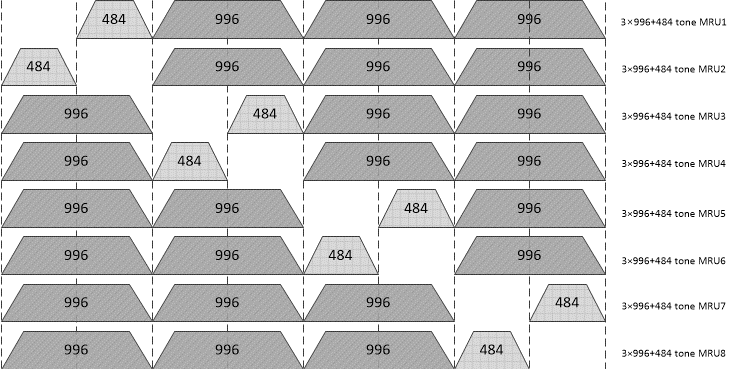 Slide 22
Myeongjin Kim, Samsung
Nov 2020
RU Allocation Subfield Table for EHT Trigger frame
Based on the previous logics, the mapping of X8–X0 of the RU Allocation subfield for EHT Trigger frame is defined as follows.
Slide 23
Myeongjin Kim, Samsung
Nov 2020
RU Allocation Subfield Table for EHT Trigger frame  (Cont’d)
Slide 24
Myeongjin Kim, Samsung
Nov 2020
Summary
In this contribution, we proposed the modified 9-bit RU Allocation subfield for Trigger frame to indicate the supported bandwidths and MRU combinations in EHT by changing the mapping rule only for MRU of 2×RU996+RU484 from RU Allocation subfield table in [5].
Slide 25
Myeongjin Kim, Samsung
Nov 2020
R2
Updated SP2 to support the indices for small-size MRUs in an OFDMA 80MHz, 160MHz, and 320HMz EHT PPDU.
Slide 26
Myeongjin Kim, Samsung
Nov 2020
Straw Poll #1
Do you support the following 26-tone RU indices for an 80MHz, 160MHz, and 320HMz EHT PPDU in both DL and UL ?
26-tone RU indices for an 80MHz EHT PPDU in both DL and UL 







RU1-RU18 for lower 40MHz and RU20-RU37 in upper 40MHz 
There is the index of RU19 for 26-tone DC RU. But it does not exist in 11be.
26-tone RU indices in both DL and UL for a 160MHz and 320HMz EHT PPDU are defined based on 26-tone RU indices for an 80MHz EHT PPDU above in both DL and UL. (Please, refer to the Word document for the detailed 26-tone RU indices in both DL and UL for a 160MHz and 320HMz EHT PPDU)
Slide 27
Myeongjin Kim, Samsung
Nov 2020
Straw Poll #2
Do you support that the TGbe SFD shall include the following table?
Indices for small-size MRUs in an OFDMA 80MHz, 160MHz, and 320HMz EHT PPDU described in Word document
Slide 28
Myeongjin Kim, Samsung
Nov 2020
Straw Poll #3
Do you support the EHT Trigger Frame RU Allocation subfield table design described in slide 19-20 of 20/1845r2?
Slide 29
Myeongjin Kim, Samsung
Nov 2020
Appendix
Slide 30
Myeongjin Kim, Samsung
Nov 2020
Table 27-7 in 11ax: Data and pilot Subcarrier Indices for RUs in an 20 MHz HE PPDU and in a Non-OFDMA 20 MHz HE PPDU
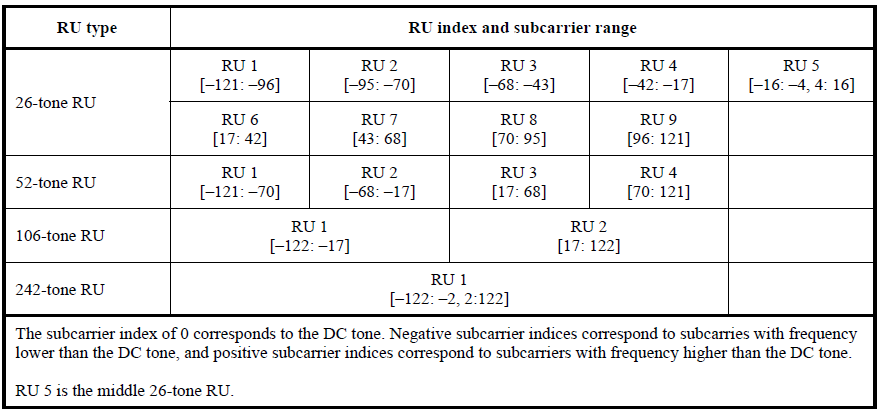 Slide 31
Myeongjin Kim, Samsung
Nov 2020
Table 27-8 in 11ax: Data and pilot Subcarrier Indices for RUs in an 40 MHz HE PPDU and in a Non-OFDMA 40 MHz HE PPDU
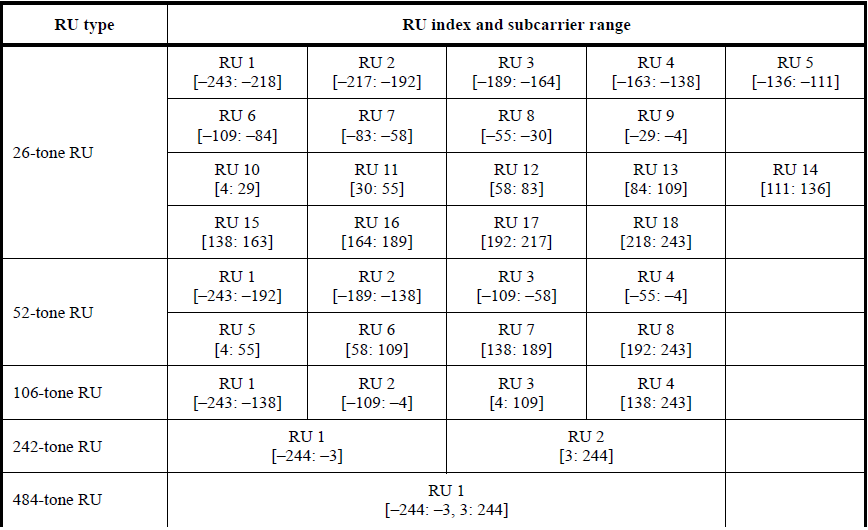 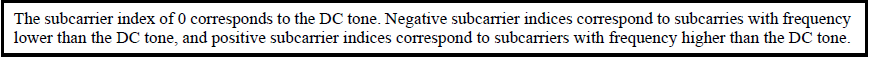 Slide 32
Myeongjin Kim, Samsung
Nov 2020
Table 36.5-Data and pilot subcarrier indices for RUs in an 80 MHz EHT PPDU (11be D0.1)
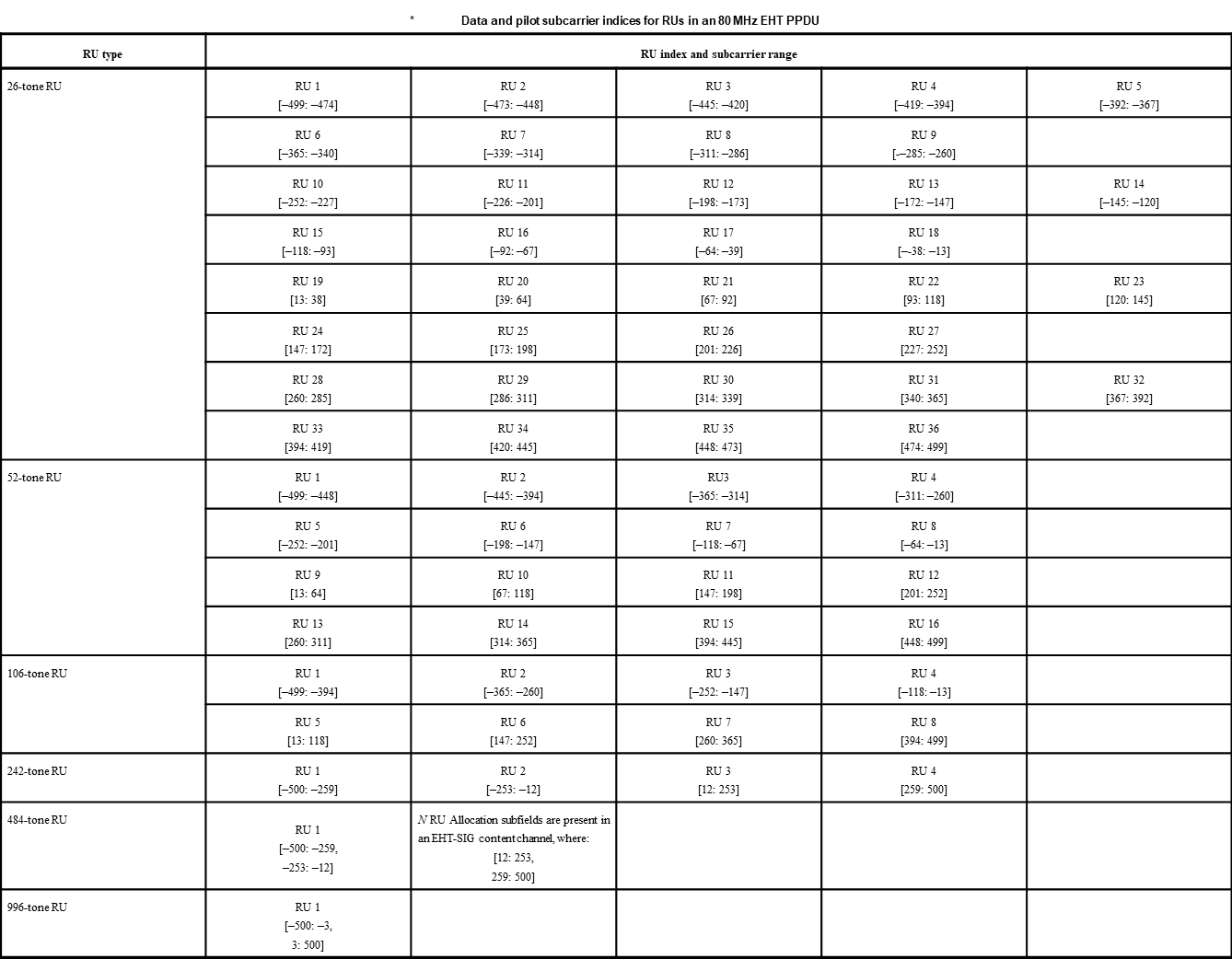 Slide 33
Myeongjin Kim, Samsung
Nov 2020
Reference
[1] 802.11-20/0566r23, Specification Framework for TGbe.
[2] 802.11-20/0416r0, Multi-RU Indication in Trigger Frame.
[3] 802.11-20/0413r1, Discussion on EHT Trigger based UL MU
[4] 802.11-20/0828r6, RU Allocation Subfield Design for EHT Trigger Frame
[5] 802.11-20/1703r1, IEEE 802.11ax Backward Compatible Trigger Frame RU Allocation Table
[6] 802.11-20/1429r1, Enhanced Trigger Frame for EHT Support
Slide 34
Myeongjin Kim, Samsung